福岡市科学館がやってくる！
―福岡市科学館アウトリーチ活動プログラムー

応募用紙
福岡市科学館御中

　福岡市科学館アウトリーチ活動に応募します。

申込者名
住　所

申込日　　　　　年　　月　　日
申し込み先メールアドレス：outreach@fukuokacity-kagakukan.jp
団体名は、法人等もご記入ください。
日程調整等はメールにて行います。メールアドレスは必ずご記入ください。
アウトリーチ活動の回数には上限があり、ご希望に添えない場合もあります。
原則的に、アウトリーチ活動は科学館が主催する無料のサービスですが、準備における搬入・搬出の誘導、駐車スペース、光熱費等一部利用者にご負担していただく部分もあります。
同じ日に希望日が集中した場合、希望日の調整等をお願いする場合があります。
希望プログラムは応募要項を参考にご記入ください。
〒810-0044　福岡県福岡市中央区六本松4-2-1
092-731-2525（9：30～21：30）
FAX　092-731-2530
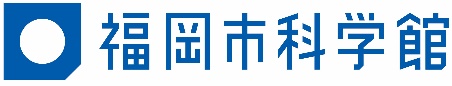